ДИЗАЙН-ПРОЕКТСРЕДСТВА РАЗМЕЩЕНИЯ ИНФОРМАЦИИ
(ТИПОВОЙ)
Тип конструкции: Информационная конструкция специального назначения
Оглавление
Пояснительная записка.....................................................................................................................3
Сведения о территориальном размещении, внешнем виде и соответствии средства размещения информации .......................................................................................................................................4
Схема территориального размещения (Ситуационный план).......................................................5  Фотофиксация места установки.......................................................................................................6
Чертеж средства размещения информации ....................................................................................7
Документы на регистрацию товарного знака .................................................................................8
Пояснительная записка

Адрес здания (строения, сооружения): Российская Федерация, Московская область, Истринский р-н, посёлок Глебовский (д. Холщевки), ул Советская д 6
Основные особенности и характеристики: помещение расположено на первом этаже двухэтажного  здания, назначение – нежилое, общая площадь – 110 кв.м.
Характеристика (описание) средства размещения информации: информационная конструкция  представляет собой конструкцию специального назначения –  информационная табличка «Режим работы».
Информационная табличка размещается на фасаде здания. Крепление при помощи саморезов. 
Общие габаритные размеры: 40×40
3
Сведения о территориальном размещении, внешнем  виде и соответствии средства размещения информации
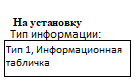 Прикладывается графический материал – фотоврисовка  или чертеж фасада.

Чертеж фасада (фрагмента фасада) объекта содержит  сведения о точном месте расположения, точных габаритах  (в увязке с ранее установленными информационными  конструкциями)  и    цветовом  решении (в    соответствии  с международной цветовой системой RAL) информационной  конструкции  в    месте  ее  предполагаемого размещения  в фотографии существующей ситуации.

Фотомонтаж выполняется в виде компьютерной  врисовки средств размещения информации с точным  соблюдением пропорций и указанием размеров.
Количество сторон:
1
Количество  элементов:
1
Технологическая  характеристика:
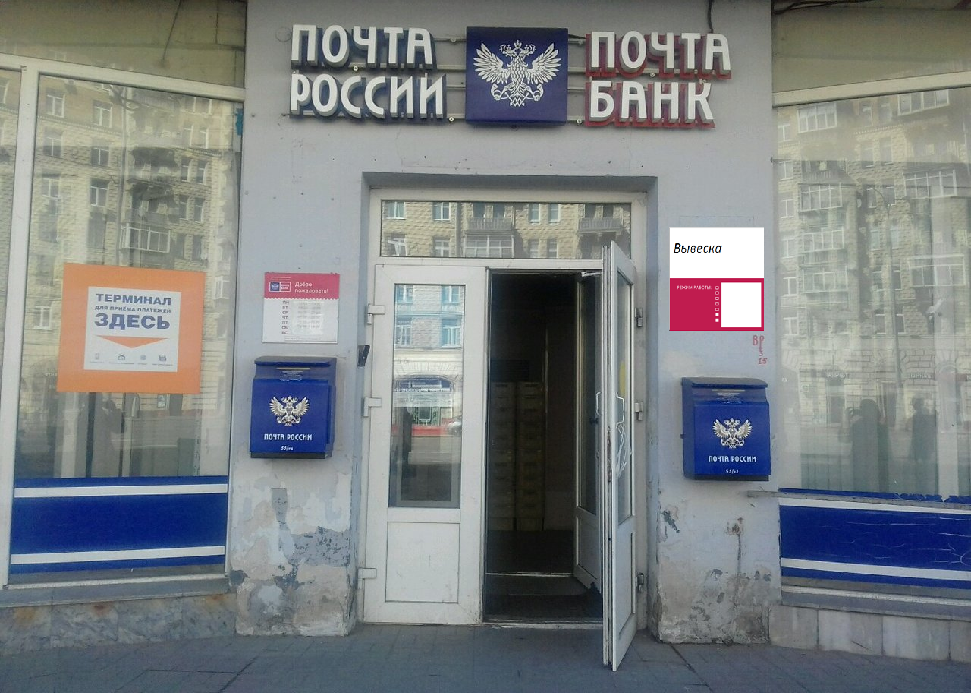 фотоматериалы
4
Схема территориального размещения  (Ситуационный план)
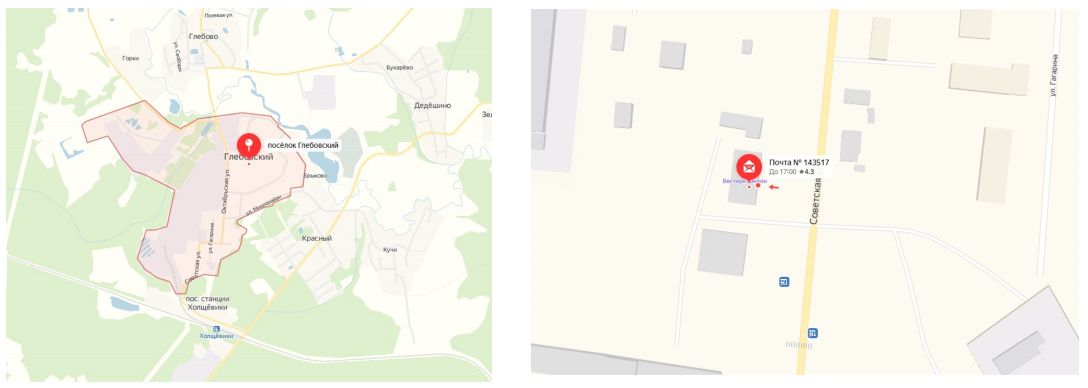 *Представляет	собой	выкопировку	общедоступных	карт	или	картографических	сервисов  (Google Maps,Яндекс.Карты и др.) с указанием места размещения.
5
Фотофиксация места установки
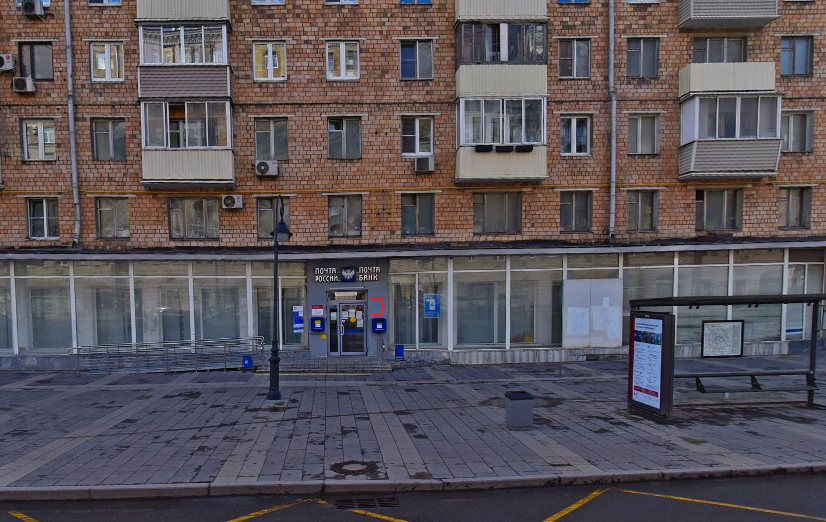 Фотофиксация выполняется на момент подачи заявки на получение разрешения на установку средства размещения информации и должна отчётливо демонстрировать (максимально фронтально/ортогонально) фрагмент фасада здания, строения, сооружения с входной группой, в пределах которой предполагается установка информационной конструкции.
6
Чертеж средства размещения информации
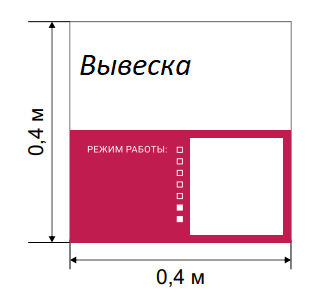 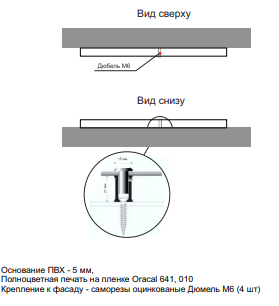 Графическая врисовка (фотомонтаж) средств размещения информации в места их предполагаемого размещения в фотографии существующей ситуации
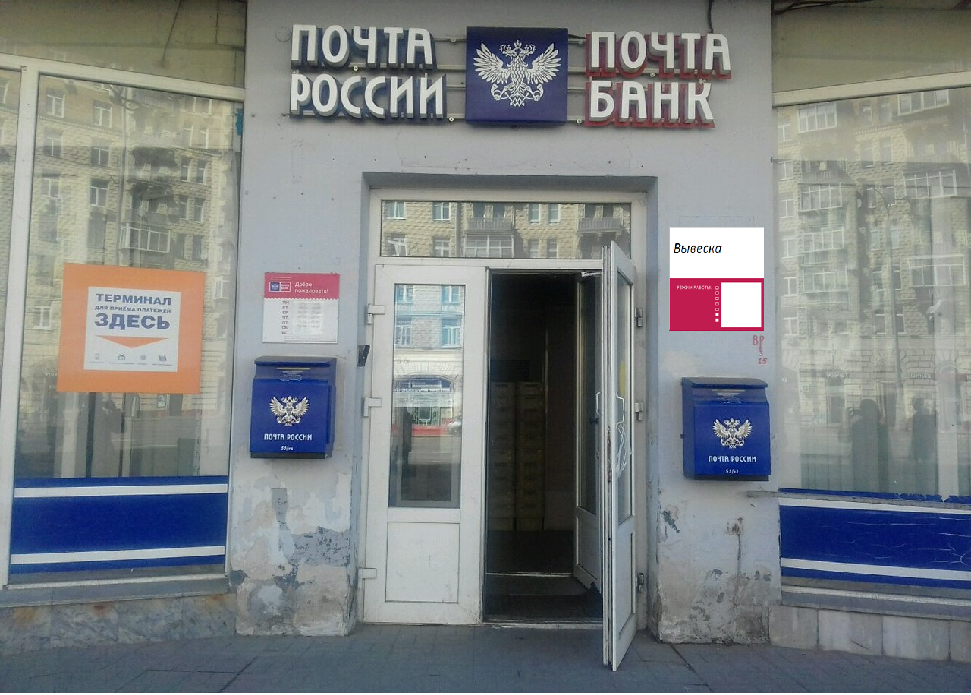 7
Документы на регистрацию товарного знака
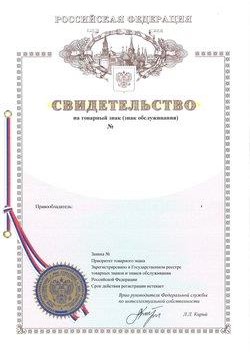 Предоставляется скан-образ документа о государственной  регистрации товарного знака (Свидетельство о государственной  регистрации товарного знака), либо разрешение правообладателя  товарного знака на использование товарного знака, либо  документы, обязывающие к использованию указанного товарного  знака.
Форма свидетельства на товарный знак утверждена приказом  Минэкономразвития России от 20 июля 2015 г. № 482.
8
Памятка
Информационные конструкции специального назначения устанавливаются при входе в здание, строение, сооружение или помещения в них, занимаемые (используемые для осуществления деятельности) организацией или индивидуальным предпринимателем.
Одна организация вправе установить только одну самостоятельную специальную конструкцию. 
Учрежденческие доски могут устанавливаться непосредственно у главного входа в учреждение, предприятие на плоскости фасада слева, справа, над входными дверьми или на передней вертикальной поверхности козырька (навеса) входной группы, а также на элементах входных групп заборов (стационарных ограждений).
Максимальный размер учрежденческой и информационной доски не должен превышать 0,8 кв. м. 
Если организация (индивидуальный предприниматель) является единственным собственником (правообладателем, пользователем) здания, строения или помещений в них, в дополнение к специальной конструкции, устанавливаемой непосредственно на фасаде здания, строения, исключительно в целях размещения сведений об этой организации или индивидуальном предпринимателе, обязательных к донесению до потребителя, допускается размещение таблички: 
на остеклении витрины (с внутренней стороны); 
на дверях входных групп; 
на элементах входных групп заборов (стационарных ограждений). 
При этом габариты таких табличек не могут превышать 0,5 м на 0,5 м.
*Требования к размещению информационной конструкции специального назначения указаны в п.5.1 Приложения 5 к административному регламенту.
9